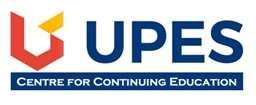 Dissertation for the Degree of BBA (Aviation Operation)
Dissertation Topic : “ IMPORTANCE OF CORPORATE SOCIAL 
                                                  RESPONSIBILITY (CSR) IN AVIATION 
                                                                       INDUSTRY”
Submitted By  : Tesni Tenson
Academic Year: 2017-19
Supervised By: Prasanth G
Dissertation: Tesni TensonDissertation Topic : Importance of Corporate Social Responsibility In Aviation Industry                                                CONTENTS
Executive summary
Chapter 1 : Introduction
Chapter 2 : Literature Review
Chapter 3 : Research Design, Methodology & Plan
Chapter 4 : Findings & Analysis
Chapter 5 : Interpretation of results
Chapter 6 : Conclusion & Scope of Future Work
Appendix
Dissertation: Tesni TensonDissertation Topic : Importance of Corporate Social Responsibility In Aviation IndustryINTRODUCTION
Corporate social responsibility  is an ideological concept that commercial enterprise company can be taken into consideration.
CSR is defined as the principle that businesses have to make contributions to the welfare of the society and not be completely devoted to maximizing earnings.
The concept of CSR suggests groups have  philanthropic, moral and ethical duties in addition to their ordinary roles of bringing earnings and complying with the law.
CSR contributes to the long term price of an airlines.
Dissertation: Tesni TensonDissertation Topic : Importance of Corporate Social Responsibility In Aviation IndustryINTRODUCTION
Airline industry has obtained massive interest from individuals and academia with reference to CSR issues due to the industries function in tourism development and its massive environmental issues social effects as such  (CSR) has become a crucial method of airways irrespective of effective and terrible motive.
The fundamental concept of CSR is to have a look at how commercial enterprise combine stakeholders interest with social values so that you can merge the relationship between the company and the society.
 CSR has become a barometer to test the permetation of an enterprise in to society. 
People have become greater aware about the social and environmental effects of their ingesting conduct. Therefore it will be projected that innovative and accountable companies will keep to do well inside the destiny, as their moves influences the shopping behaviour of consumers.
Dissertation: Tesni TensonDissertation Topic : Importance of Corporate Social Responsibility In Aviation IndustryLITERATURE REVIEW
The study is about the raising significance of CSR in enterprise greater in particular in airline industry. 
Corporate social responsibility affords the airlines with both operational efficiency as well as image benefits.
The successful implementation of a complete CSR method requires many resources and changes of businesses whether or not cross functional collaboration or simple thinking on every day work.
With the growth in the quantity of people traveling by means of air and frequency in flights in India, it's far quite obvious the aviation quarter have commenced setting monstrous stress at the surroundings in terms of air, noise pollution, waste manufacturing and biodiversity and many others.
Dissertation: Tesni TensonDissertation Topic : Importance of Corporate Social Responsibility In Aviation IndustryLITERATURE REVIEW
The negative effect has led the emergence of CSR agenda inside the air transportation industry.
 In the sort of state of affairs, the task for Indian aviation operators is to broaden a deeper know-how of the concept of CSR and adopt a proactive method to deal with the assignment.
The airline industry plays a crucial position within the tourism sector, accordingly encouraging the airline industry to live up to the high expectancies with regard to CSR practices. 
 Considering that, airline industry induces no longer handiest environmental outcomes however, additionally monetary and social results. 
The basic idea of CSR is to examine how groups integrate stakeholder pursuits with social values to be able to consolidate the relation between business enterprise and society.
Dissertation: Tesni TensonDissertation Topic : Importance of Corporate Social Responsibility In Aviation IndustryRESEARCH DESIGN, METHODOLOGY & PLAN
CSR is a strategic commercial enterprise activity that can decorate the sustainability of the airline enterprise. 
By constructing an evaluation hierarchy and making use of decision making, trail and evaluation laboratory (DEMATEL) method is used.
DEMATEL method helps to found that, the important thing strategic elements inside the airline enterprise implementation of CSR includes corporate governance, risk and disaster control, brand management and product accountability.
DEMATEL is a complete technique for constructing and reading a structural version related to causal relationships between complex elements. 
The improvement of the research suggestions (or questionnaire) become guided through numerous resources and may be stated to have followed a normative method.
Dissertation: Tesni TensonDissertation Topic : Importance of Corporate Social Responsibility In Aviation IndustryRESEARCH DESIGN, METHODOLOGY & PLAN
DEMATEL METHOD : Developed via the Science and Human Affairs Program of the Battelle Memorial Institute in Geneva between 1972 and 1976, it has been used for reading and fixing the complicated and intertwined group of troubles.
The DEMATAL method indicates the questionnaire or framework by means of which the CSR or sustainability related reports had been analysed.
INTERVIEW METHOD: The discussions following the presentation of studies consequences include a further source of records, specifically an expert interview.
 In interview method, the selection of possible interview candidates turns into a tremendous difficulty, seeing that feasible findings in interviews will also depend on the selection of interview candidates.
An essential and reasonable criteria for airlines to be covered inside the sample became their regular practice of publishing annual reports or financial accounts.
Dissertation: Tesni TensonDissertation Topic : Importance of Corporate Social Responsibility In Aviation IndustryFINDINGS & ANALYSIS
During the final decade the try and include CSR in companies‟ business strategies emerged broadly. Consequently many   movements had been evolved so as to build up a company culture combining reasonably priced, social and environmental movements.
 According to Alagse there are 4 unique ranges of CSR moves that can be integrated into the enterprise method.
The first approach is the so referred to as reactive strategy. This form of method has been used extensively inside the past, gaining believe and confidence of the community but paying penalties on social duty moves that otherwise might have been saved. 
The 2nd method deals with CSR as an photograph building workout. This approach responds to the reactive approach in which companies failed to discharge social duty. The damage control workout is one manner of getting better from the former cited approach.
Dissertation: Tesni TensonDissertation Topic : Importance of Corporate Social Responsibility In Aviation IndustryFINDINGS & ANALYSIS
The third strategy makes use of CSR to improve running efficiency. The usage of the surroundings does no longer only improve a organizations‟ capability to paintings internal environmental policies however additionally reduces working charges with the aid of growing the general performance.
The fourth method on the way to be discussed views CSR as a source for competitive advantage that's fantastically primarily based on understanding the groups and the impact the commercial enterprise actions have on them.
It is important to evaluate how both the community and the business can gain from destiny actions in the brief and long term. 
The predominant issues we consider to be crucial for an green communication of CSR. We keep in mind those to be actually divided into; environment, fuel efficiency, employment, customer service, suppliers and protection.
Dissertation: Tesni TensonDissertation Topic : Importance of Corporate Social Responsibility In Aviation Industry  FINDINGS &ANALYSIS
ENVIRONMENT:  airways make contributions only a few percent to global carbondioxide emissions and it is the most essential environmental problem these days may be taken into consideration. To tackle the issue of environmental issues  gas efficiency, waste and recycling, and carbon off-setting schemes are introduced.
COMMUNITIES : Noise produced by means of take-off and touchdown impacts now not most effective humans dwelling near airports, but natural world as properly. Airlines must invest in aircraft which belong to the quietest class and hire noise reducing take-off and landing techniques.
EMPLOYMENT: , airlines desire to enhance their human resources capability by using offering employees with the right equipment, training, profession improvement opportunities, right paintings-life stability and by way of making sure equal opportunities, integration and non-discrimination.
Dissertation: Tesni TensonDissertation Topic : Importance of Corporate Social Responsibility In Aviation Industry  FINDINGS &ANALYSIS
CUSTOMER SERVICE: airlines have to offer greater than simply lower fees in an effort to attract clients. The customer support manner requires non-stop assessment, monitoring and development. Thus, most airways reviewed consciousness mainly on enhancing their services via comments from clients.
STAKEHOLDERS: Another essential stakeholder of an airline is suppliers. To ensure accountable procurement, products and services ensuing in customer satisfaction, suppliers have to circulate their enterprise practices toward sustainability. 
SAFETY: We keep in mind protection measures to be one of the maximum critical areas of airline business, regarding clients as well as employees. Therefore various structures need to be applied to guide safe business operations.
Dissertation: Tesni TensonDissertation Topic : Importance of Corporate Social Responsibility In Aviation IndustryINTERPRETATION OF RESULTS
CSR program in airline enterprise is an interesting topic to investigate since it’s far the surprisingly competitive and pollutive nature of the enterprise. 
Behaving in an environmentally accountable way is a difficult task in airline sector.
The prime principle driving force of this technique is technology and it means that specialize in improvements of lighter and greater aerodynamic airplanes, greater gas green engines and bio fuels which would lessen emission significantly.
people become more privy to the social and environmental effects in their ingesting habits.
Dissertation: Tesni TensonDissertation Topic : Importance of Corporate Social Responsibility In Aviation IndustryCONCLUSION & SCOPE OF FUTURE WORK
CSR is becoming a major initiative as a crucial tool inside the growth of multinational organisation and the improvement of 3rd international nations at some point of the globe. 
Inside the current years, the importance of CSR has been increasing immensely inside the airline industry. Even though in lots of aspects airline are nonetheless and behind in comparision to other industries, it has been made obvious that environmentalism and social duty troubles will simplest growth in importance in the coming years and a long time.
Dissertation: Tesni TensonDissertation Topic : Importance of Corporate Social Responsibility In Aviation IndustryCONCLUSION & SCOPE OF FUTURE WORK
Even though the idea that airline industry contributes dramatically to the worldwide co2 emissions has been widely publicized in media and through positive environmental activist agencies, surprisingly the element of global emissions released isn't higher than 2-3%.
unexpected that airways face a lot strain to be environmentally friendly although the actual contribution is located the thesis subject matter to be quite exciting due to the increasing visibility of environmental and social troubles in nowadays media and commercial enterprise international.
 The strain from EU [European Commission Directorate – General for climate action] to reduce the carbondioxide emission is a proof that the airline enterprise and IATA   dedicated to achieving carbon neutral increase by 2019-20.Therefore, Airways begin implementing complete CSR strategies.
Dissertation: Tesni TensonDissertation Topic : Importance of Corporate Social Responsibility In Aviation IndustryCONCLUSION & SCOPE OF FUTURE WORK
This research built an assessment version for airways to look at the inter- courting amongst CSR strategies. 
Therefore, it’s far projected that progressive and accountable organisations will keep to work properly in future as their moves have an effect on the buying behaviour of customers and also aircrafts grow to greater environmental friendly and more green in coming years. 
Fitness and protection programs must include identity of modern and ability hazards and measures for preventing and controlling hazards which include adapting first class practices and schooling strategies. 
      Social and Economic Implication: 
Initiatives like equal chances for individuals with disabilities such as deaf, blind, handicapped etc. and inclusion of ladies in control are shaping the manner the enterprise is appeared nowadays.
Dissertation: Tesni TensonDissertation Topic : Importance of Corporate Social Responsibility In Aviation IndustryCONCLUSION & SCOPE OF FUTURE WORK
Environmental educational programmes have been implemented by many airlines to make personnel greater aware of the benefits of being social responsible.
To minimize child labour and protect children from human trafficking and other dirty practices in developing nations.
Finally, The financial contribution of airlines to sponsor NGOs (Non-Governmental Organisations) to perform humanitarian tasks in growing countries.
The Environment: 
To lessen the fuel intake utilized in aircrafts.
Introduction of new green fuel aircrafts and sponsorships of research initiatives to minimize carbondioxide (co2) emission are on- going.
To minimise noise and different environmental hazards which affect the nature and local communities.
Usage of paper boarding pass have been reduced by the introduction of CUSS (Common User Self-Service System), E-Tickets and online checking.
Dissertation: Tesni TensonDissertation Topic : Importance of Corporate Social Responsibility In Aviation IndustryAPPENDIX
WEBSITES:
https://www.google.com
https://www.cambridge.org
www.mdpi.com
https://core.ac.uk
https://ntrs.nasa.gov
https://www.tandfonline.com
www.geocities.ws
https://www.sciencedirect.com
https://www.resaerchgate.net
https://www.emeraldinsight.com
https://www.jal.com
Dissertation: Tesni TensonDissertation Topic : Importance of Corporate Social Responsibility In Aviation Industry
THANK YOU....